Data sharing & publishing
Photo by Felipe Correia on Unsplash
Obrad Vučkovac
University of Belgrade
Vinča Institute of Nuclear Sciences – Library


EIFL Open Science bootcamp
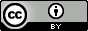 Training concepts
Training concept
Get to know concepts of RDM, FAIR, DMP first - you can leave Sharing and publishing at the end;
You train RDM in Open Science setting - when designing the trainings, emphasize the focus on sharing;
Be clear with Open Data - what can and cannot be open;
Identify the venues to publish and deposit research data.
Data with more prominent role
Simplify this complex topic by concentrating on these four points that researchers need to adhere:
ensure good data management practices (documentation and storage);
deposit data in trusted repositories with persistent identifiers;
associate data with publications;
publish the results in organized collections and for reuse.
Your audience should recognize topics that you were talking about earlier (RDM, FAIR, DMP).
Clarify concepts
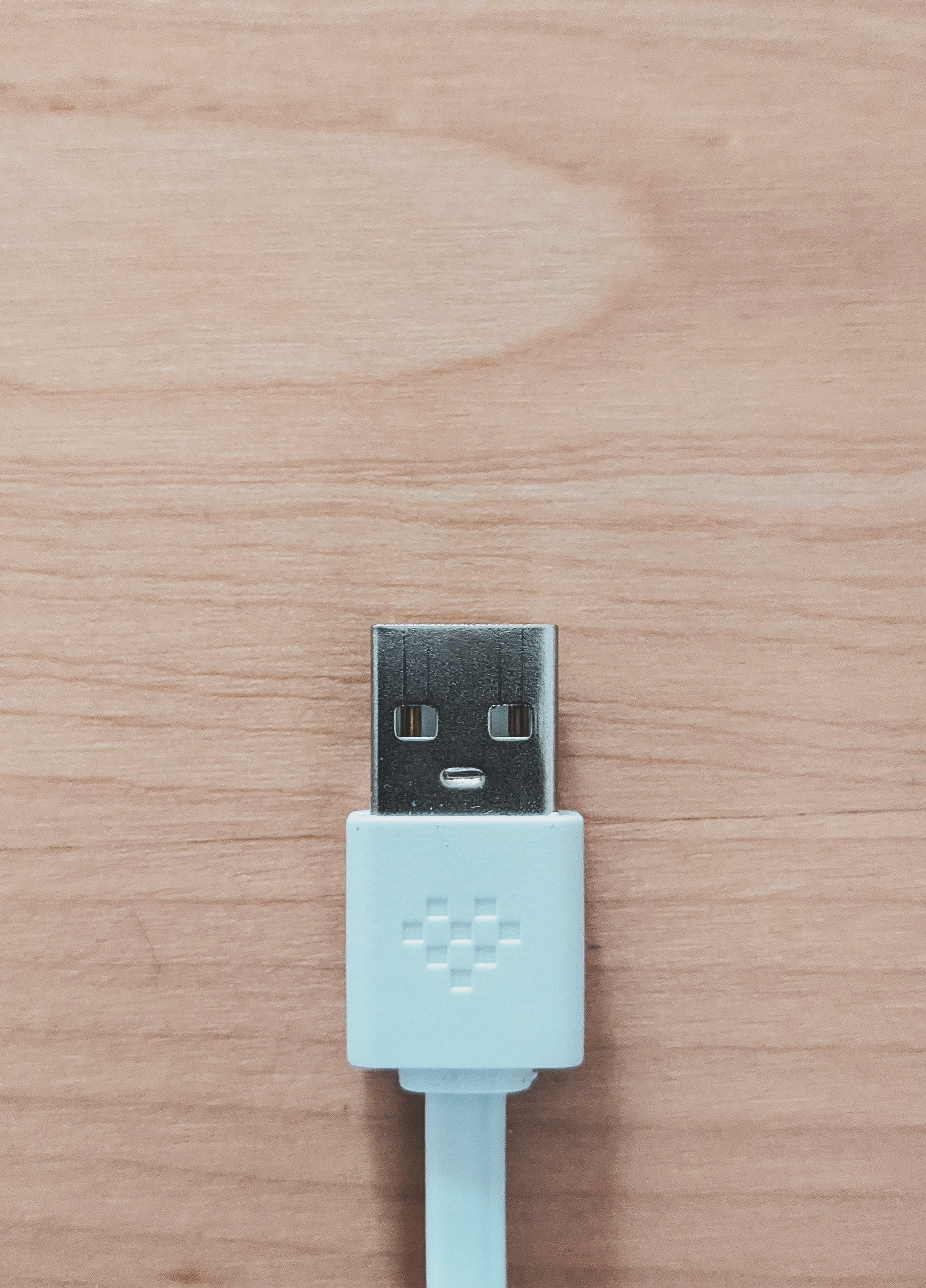 Deposit data: upload a digital object (research data) on a platform that enables correct description with metadata and implements long-term preservation. 

Give access: authors choose the access type (open, closed, restricted, embargoed) of deposited data and assign a licence for reuse (Creative Commons)
Photo by Sigmund on Unsplash
Clarify concepts
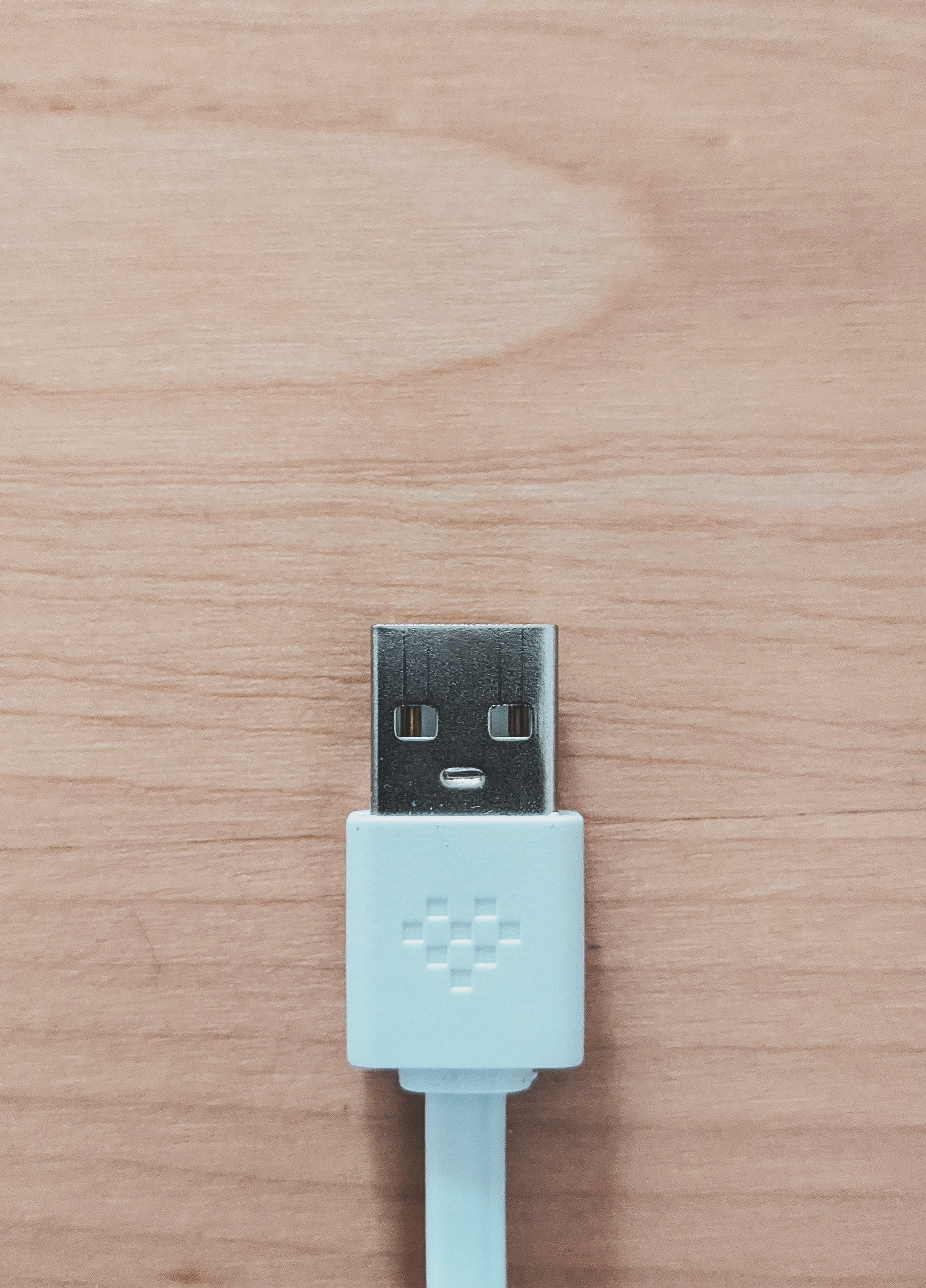 Non-synomymous terms
shared: any way of sharing information, could mean I emailed it to you.
publish : citable artifact, discoverable.
archive : long-term preservation.

https://datacarpentry.org/rr-publication/01-publication/
Photo by Sigmund on Unsplash
What to deposit?
Follow and comply with FAIR principles
Open data
Funder requirements
European Commission - Horizon Europe
“as soon as possible and within the deadlines set out in the DMP, ensure open access — via the repository — to the deposited data, under the latest available version of the Creative Commons Attribution International Public License (CC BY) or Creative Commons Public Domain Dedication (CC0) or a licence with equivalent rights, following the principle ‘as open as possible as closed as necessary’, unless providing open access would in particular:
be against the beneficiary’s legitimate interests, including regarding commercial exploitation, or
be contrary to any other constraints, in particular the EU competitive interests or the beneficiary’s obligations under this Agreement; if open access is not provided (to some or all data), this must be justified in the DMP
“Metadata of deposited data must be open under a CC Public Domain (CC 0) or equivalent, in line with the FAIR principles (in particular machine-actionable)...”
EU Grants - AGA - Annotated Model Grant Agreement
Funder requirements
European Commission - Horizon Europe
“as soon as possible and within the deadlines set out in the DMP, ensure open access — via the repository — to the deposited data, under the latest available version of the Creative Commons Attribution International Public License (CC BY) or Creative Commons Public Domain Dedication (CC0) or a licence with equivalent rights, following the principle ‘as open as possible as closed as necessary’, unless providing open access would in particular:
be against the beneficiary’s legitimate interests, including regarding commercial exploitation, or
be contrary to any other constraints, in particular the EU competitive interests or the beneficiary’s obligations under this Agreement; if open access is not provided (to some or all data), this must be justified in the DMP
“Metadata of deposited data must be open under a CC Public Domain (CC 0) or equivalent, in line with the FAIR principles (in particular machine-actionable)...”
EU Grants - AGA - Annotated Model Grant Agreement
Funder requirements
Wellcome Trust
    “Published outputs that arise from our funding must be open and accessible to everyone.”
Wellcome - Open Access policy
[Speaker Notes: https://openaccess.gatesfoundation.org/open-access-policy/]
Funder requirements
Bill & Melinda Gates Foundation
“    Publications and Underlying Data Will Be Accessible and Open Immediately. All Funded Research including articles accepted for publication shall be available immediately at publication, without any embargo period. Each accepted article must be accompanied by a Data Availability Statement that describes where any primary data, associated metadata, original software, and any additional relevant materials necessary to understand, assess, and replicate the reported study findings in totality can be found.”
    “Note: We do not require sharing of data that is ethically unsound or legally encumbered.”
Gates foundation - Open Access policy
[Speaker Notes: https://openaccess.gatesfoundation.org/open-access-policy/]
“as open as possible, 
as closed as necessary”
FAIR - even if data is not open
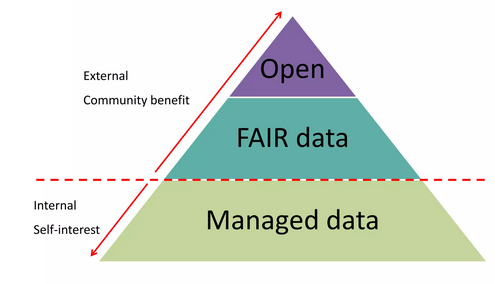 X
Jones, S. Open, FAIR data and RDM. 2018. https://www.slideshare.net/sjDCC/open-fair-data-and-rdm. 
Available under Creative Commons Attribution License.
FAIR - even if data is not open
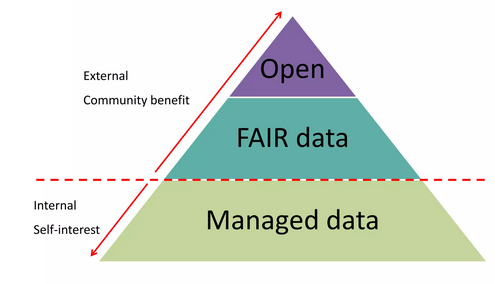 X
Jones, S. Open, FAIR data and RDM. 2018. https://www.slideshare.net/sjDCC/open-fair-data-and-rdm. 
Available under Creative Commons Attribution License.
Different levels of data
[Speaker Notes: compliance with legal and ethical issues.
Raw data can contain sensitive (personal) information. Data can be shared within institutions, but not ready to be open.]
Publishing and sharing data
Where to publish data?
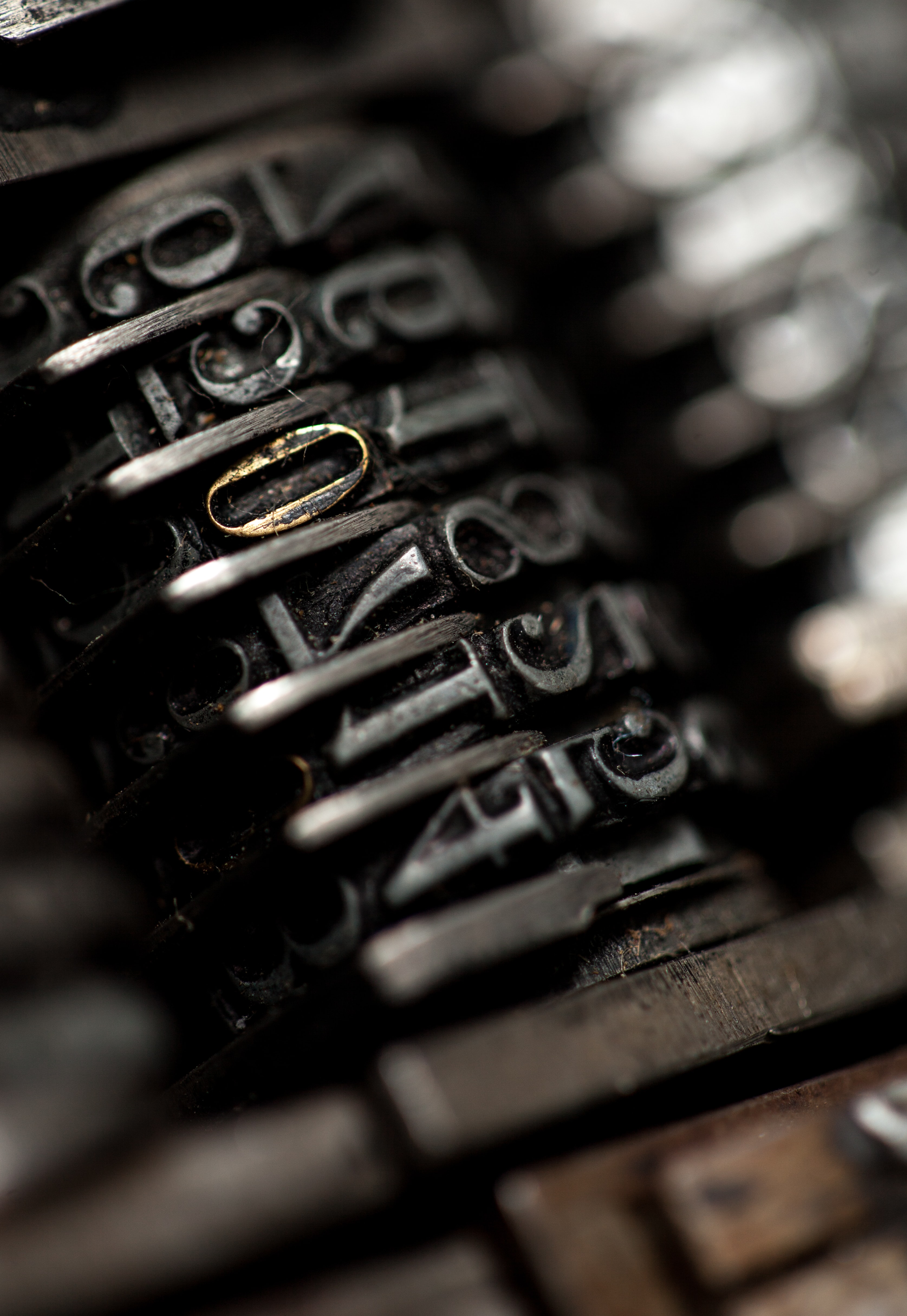 Journals & supplementary materials
Institutional data repository
General purpose repository
Thematic/disciplinary repository
Photo by Alex Zaj on Unsplash
Journals & supplementary materials
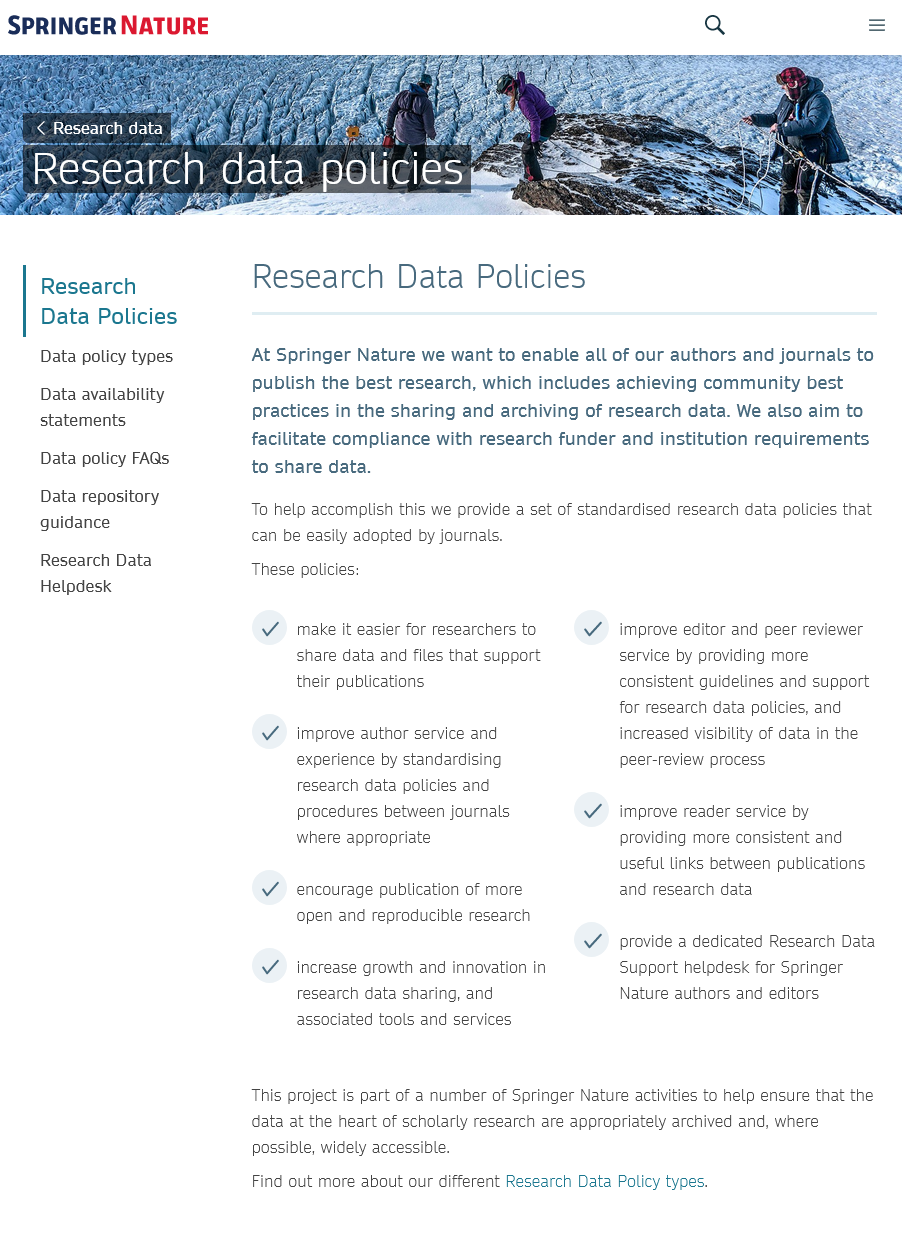 PROS:
publisher requirements
data is available from articles
(data papers)
CONS:
risky with data rights
may cost
may be closed
long-term preservation?!
[Speaker Notes: Give concrete examples
The requirements can be usually found on journal’s/publisher’s website.]
Journals & supplementary materials
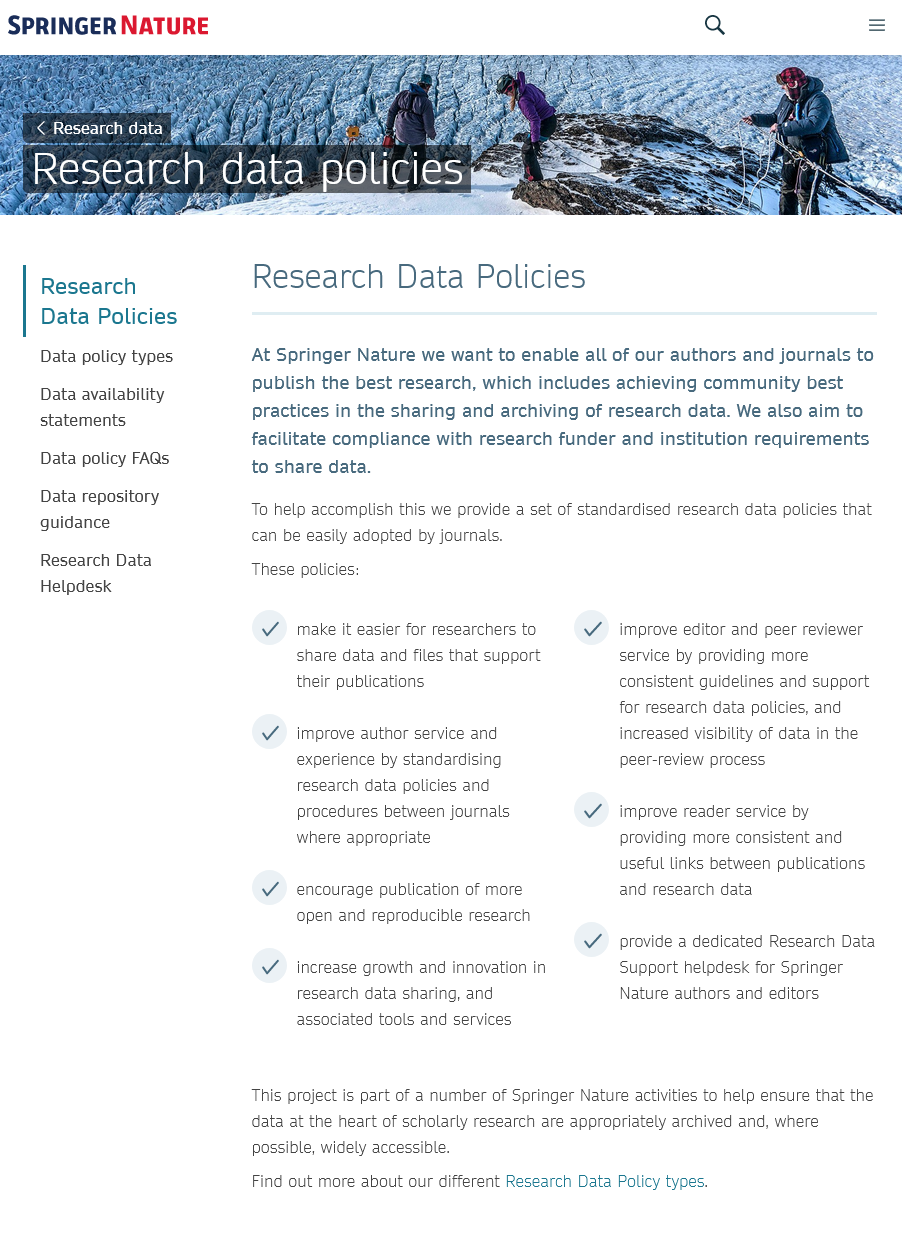 The ways journals publish data:
send the dataset to the publisher to publish online;

the publisher asks authors to deposit the dataset in a repository and to provide a link in a article;

author give contact information to anyone who wants to have access to the research data.
[Speaker Notes: Give concrete examples
The requirements can be usually found on journal’s/publisher’s website.]
Data papers journals
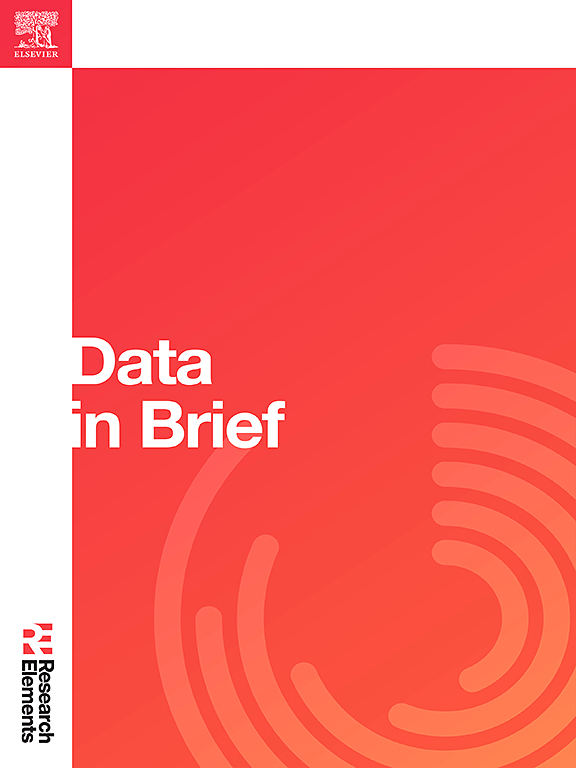 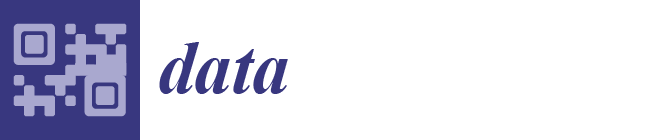 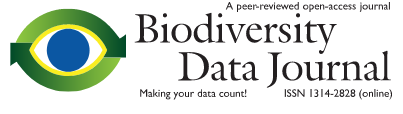 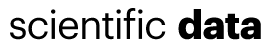 [Speaker Notes: screenshots, logoi data papers]
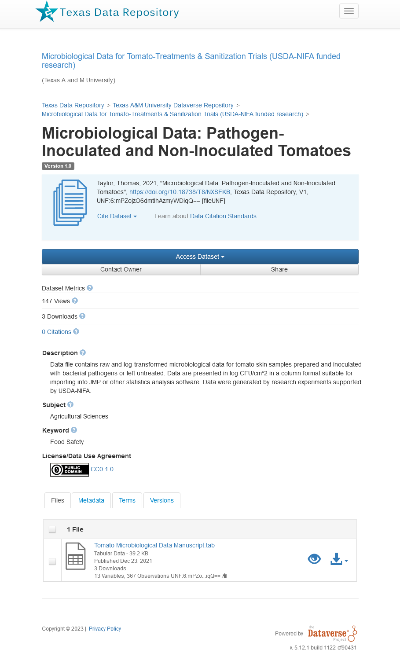 Institutional data repository
PROS:
long-term preservation and access
accept various data types
no costs
CONS:
may not have disciplinary metadata
less visible than thematic repos
If your institution have a data repository, demonstrate how to deposit and all the positive aspects
Institutional data repository
DOI and citation
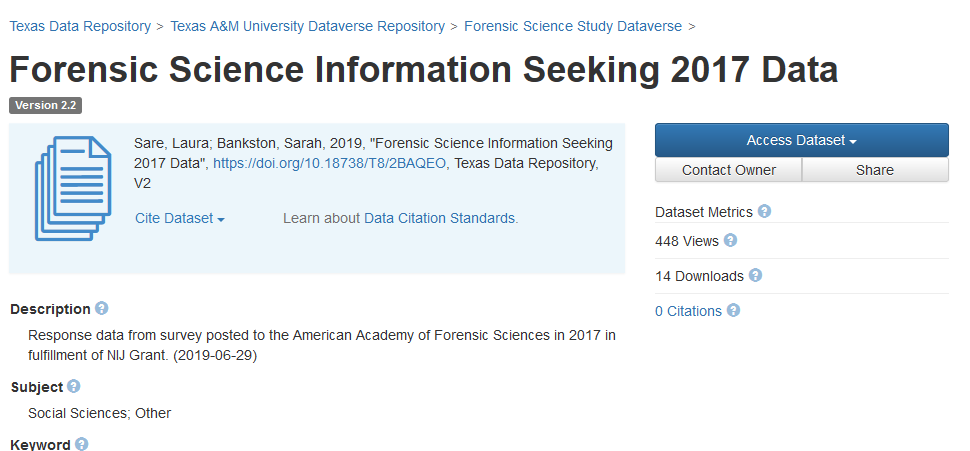 Usage statistics
Version control
Institutional data repository
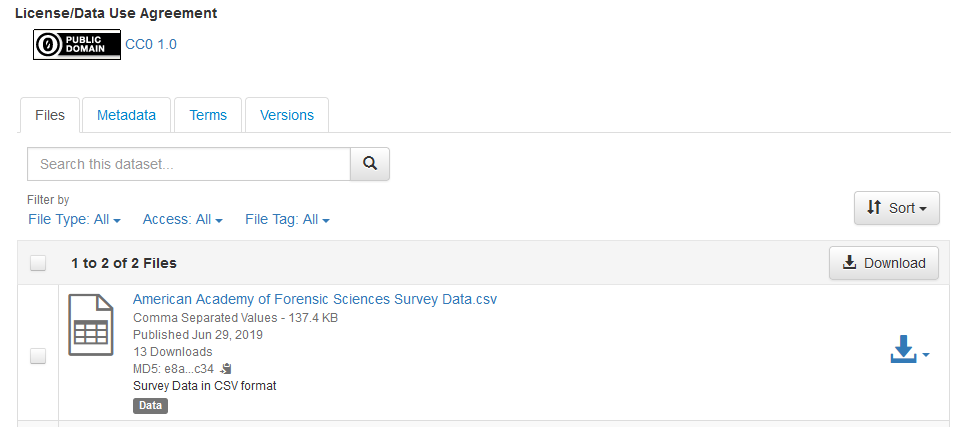 Terms of use and access
Files
General purpose repository
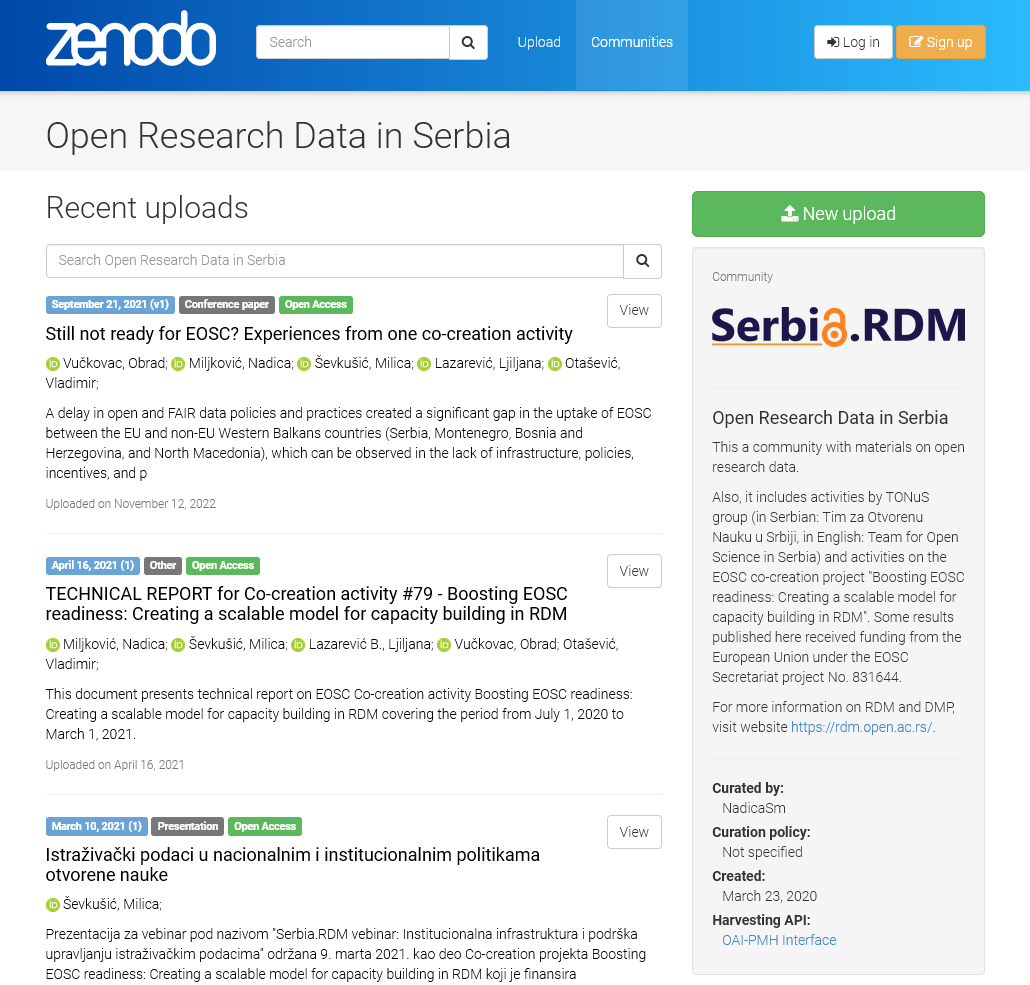 PROS:
better visibility, wider audience
accept various data types
suitable for interdisciplinary data
CONS:
(usually) only simple metadata
no quality control over deposited data


Zenodo, Figshare, OSF, Dryad
[Speaker Notes: Though Dryad offers quality assessment over deposited datasets.]
General purpose repository
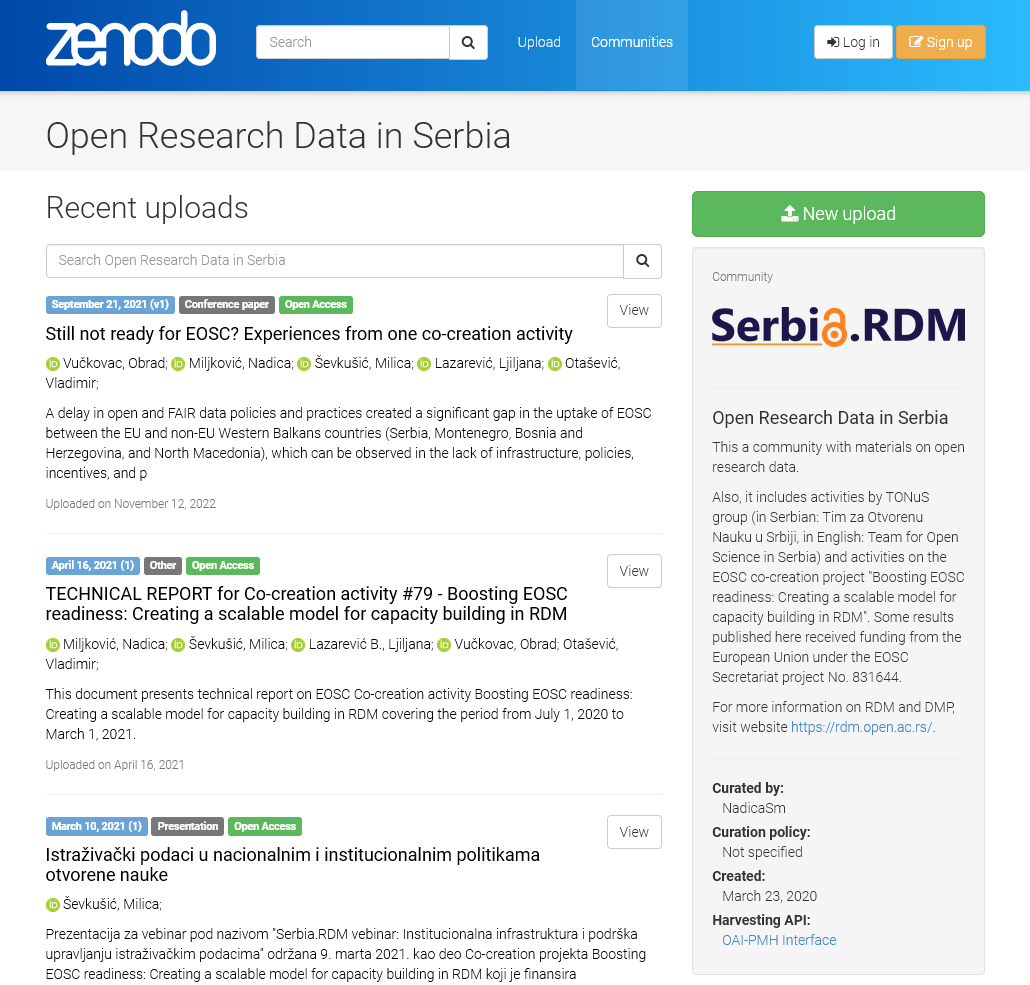 Advantages:
free persistent identifier (DOI) - excellent for tracking citations;
usage track - downloads and views;
supports different data types;
different types of licenses available (not just CC, but Apache, GNU, etc.);
research communities - join existing or create yours
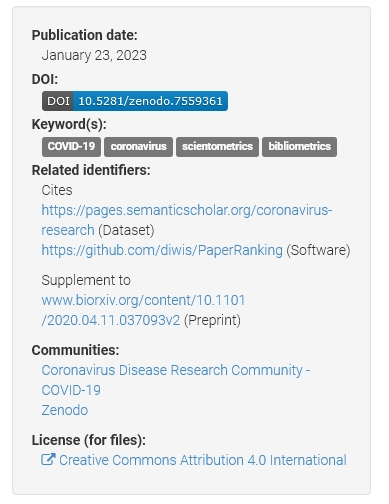 [Speaker Notes: Though Dryad offers quality assessment over deposited datasets.]
Disciplinary repository
PROS:
offer data management services
likely to accept complete datasets
excellent visibility within domain
CONS:
may include costs
require high standards in (meta)data quality
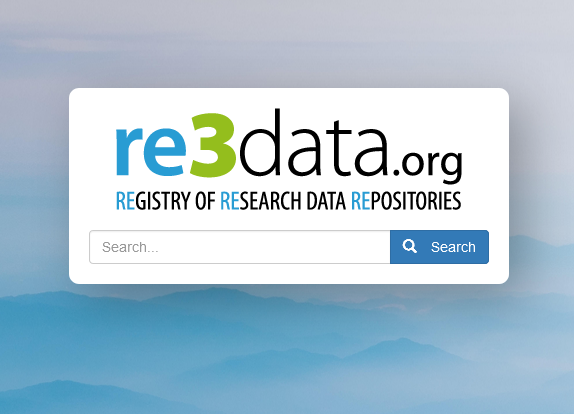 Disciplinary repository
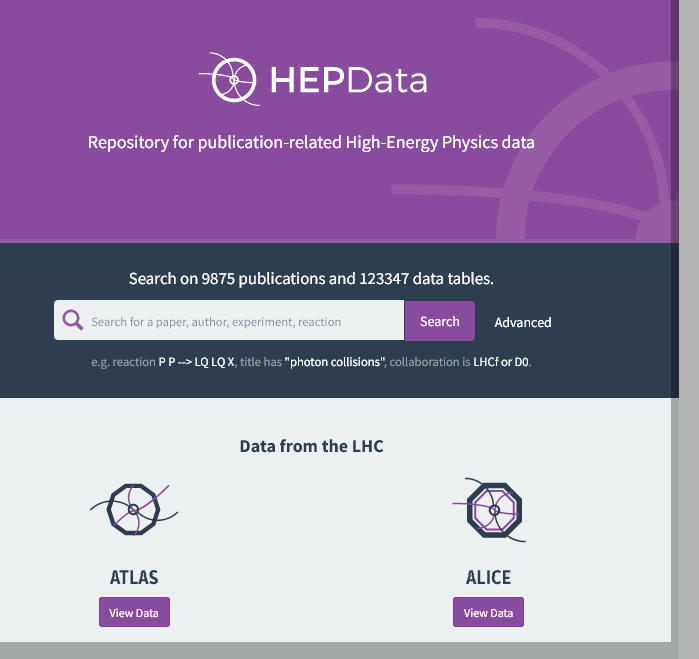 PROS:
offer data management services
likely to accept complete datasets
excellent visibility within domain
CONS:
may include costs
require high standards in (meta)data quality
Point to the 
community services
Summary
Managed data (RDM)
DMP
the wild
FAIR data
Open data
Jones, S. Open, FAIR data and RDM. 2018. https://www.slideshare.net/sjDCC/open-fair-data-and-rdm. 
Available under Creative Commons Attribution License.
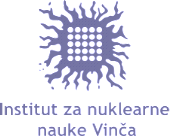 Questions?
Obrad Vučkovac
University of Belgrade
Vinča Institute of Nuclear Sciences - Library
ORCID: 0000-0001-5616-2680
Except as otherwise noted, this presentation is licensed under the Creative Commons Attribution 4.0 International Licence.  
To view a copy of this licence, visit http://creativecommons.org/licenses/by/4.0/.
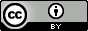